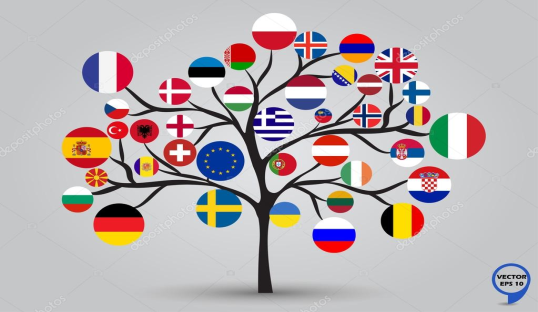 Cos’è il Cambridge IGCSE
Cambridge IGCSE (International General Certificate of Secondary Education) è il diploma più conosciuto a livello internazionale. 
Si tratta di certificazioni delle competenze in una materia appresa in Lingua Inglese (es. Fisica, Matematica ecc.) equivalenti agli esami che gli studenti britannici sostengono alla fine della scuola secondaria.
Le certificazioni sono rilasciate dal Cambridge Assessment International Examination.
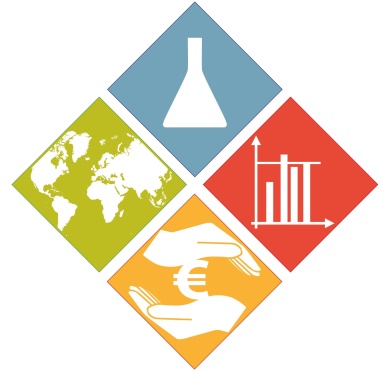 IIS Via dei Papareschi
La nostra mission è di offrire percorsi formativi spendibili a livello internazionale attraverso insegnamento, curricula e valutazioni di alta qualità.

Condividiamo i valori educativi di Cambridge International Examinations ed il suo impegno nell'eccellenza dell'istruzione.

Miriamo a formare studenti sicuri, responsabili, innovativi e protagonisti attivi del proprio futuro
I programmi Cambridge
 International School
Aiutano gli studenti a:
 sviluppare interesse e curiosità per lo studio;
 sviluppare abilità critiche e un metodo di studio efficace rendendoli più sicuri, responsabili, riflessivi e creativi
Offrono agli studenti la possibilità di accedere alle più importanti                                                                                                                                                                                                                                                                                                            università italiane e straniere.
Livello minimo richiesto per l’iscrizione alle classi Cambridge International School: certificazione A2 (KET).
Frequentare un Liceo Scientifico Cambridge International School significa
Avere la possibilità di frequentare, nel normale corso di studi, insegnamenti che seguono i programmi della scuola britannica

Avere la possibilità di studiare delle discipline, come gli studenti britannici,
e sostenere i relativi esami: gli IGCSE
Il Cambridge Blended Curriculum
Il Cambridge Blended Curriculum mira a:
realizzare percorsi didattici finalizzati all'acquisizione di strategie di pensiero – Critical Thinking;
stimolare la motivazione degli studenti;
facilitare il transfer di competenze;
promuovere l'uso della lingua inglese come strumento di comunicazione e apprendimento;
facilitare l'apprendimento di lingua e contenuto.
Obiettivi di apprendimento
Progettualità
Innovazione
Learning by doing
Attività laboratoriali
Orientamento
Competenze
Pensiero critico
Globalizzazione
Internazionalizzazione
Apprendimenti trasversali
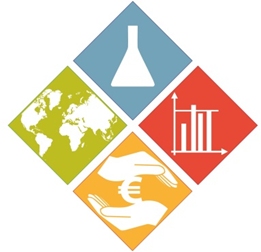 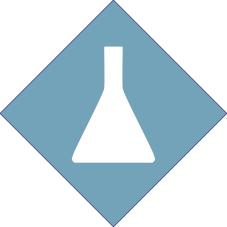 Quale indirizzo?
Il Liceo Scientifico - Opzione Scienze Applicate si caratterizza per la centralità delle Scienze, Biologia, Chimica, Scienze della Terra, Fisica e per la presenza dell’Informatica.
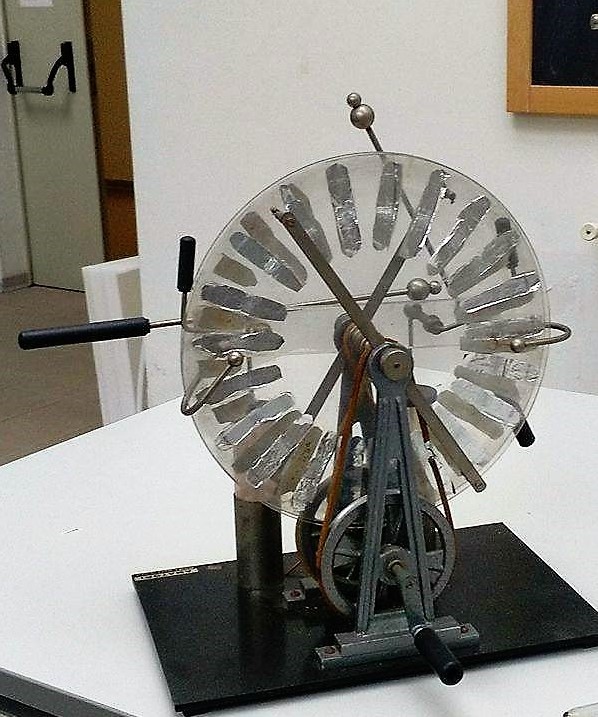 Liceo Scientifico Cambridge International School Quadro Orario
Le ore tra parentesi sono in compresenza con docente madrelingua.
Le ore con asterisco sono effettuate dal docente madrelingua.
Scansione Esami IGCSE
Preparazione e svolgimento
degli esami
La preparazione agli esami IGCSE potrà essere supportata anche dagli stages nel Regno Unito;
Gli esami saranno sostenuti nel nostro Istituto; 
Il materiale di esame verrà fornito direttamente da Cambridge Assessment International Education;
Gli elaborati saranno poi spediti a Cambridge per essere valutati.
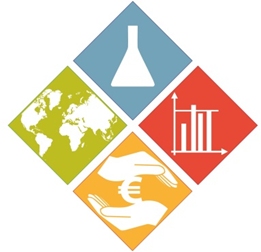 Valenza formativa
L’internazionalizzazione, posta  al  centro  del  progetto  educativo,  intende:

favorire  un’educazione  aperta, incentivando  gli  scambi  internazionali,  la    partecipazione  e  la  collaborazione  in  progetti  Europei  e i contatti con scuole e istituzioni di altri paesi.

La  nostra  sfida  è  quella  di  non  rinunciare  alla  ricchezza  culturale  propria  della  scuola  italiana coniugando  in  modo  equilibrato  tradizione  e  innovazione,  eccellenza  ed  inclusione,  per  consentire una formazione completa che risponda ai bisogni di identità individuale e collettiva dei giovani.
Come mi iscrivo al corso Cambridge?
Ai fini dell’attribuzione del punteggio, gli studenti richiedenti la classe Cambridge International School devono presentare in segreteria didattica: 
Entro Febbraio 2022: 
Il certificato di residenza in carta semplice (si intende esclusivamente la residenza dello studente. In caso di genitori separati, va considerata la sola residenza del genitore che vive con lo studente);
L’attestazione del lavoro del genitore o dichiarazione del fratello/sorella frequentante l’Istituto Papareschi,
 Entro il 10 luglio 2022:                                                                               
Copia della certificazione linguistica dichiarata.
Tutta la documentazione deve essere inviata tramite posta certificata all’indirizzo: rmis09100b@pec.istruzione.it 
Successivamente alla data di consegna, nessuna certificazione sarà accettata ed il punteggio attribuito sarà pari a 0.
E’ responsabilità della famiglia provvedere alla consegna della documentazione entro i termini stabiliti.
Per maggiori informazioni consultare il link:
https://www.papareschi.edu.it/attachments/article/4547/Presentazione%20PTOF%20Cambridge-1.pdf?x78824